Mahida S
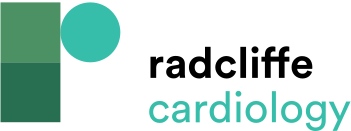 Table 1: Summary of Monogenic Mutations Associated with Atrial Fibrillation
Citation: Arrhythmia & Electrophysiology Review 2014;3(2):69–75
https://doi.org/10.15420/aer.2014.3.2.69
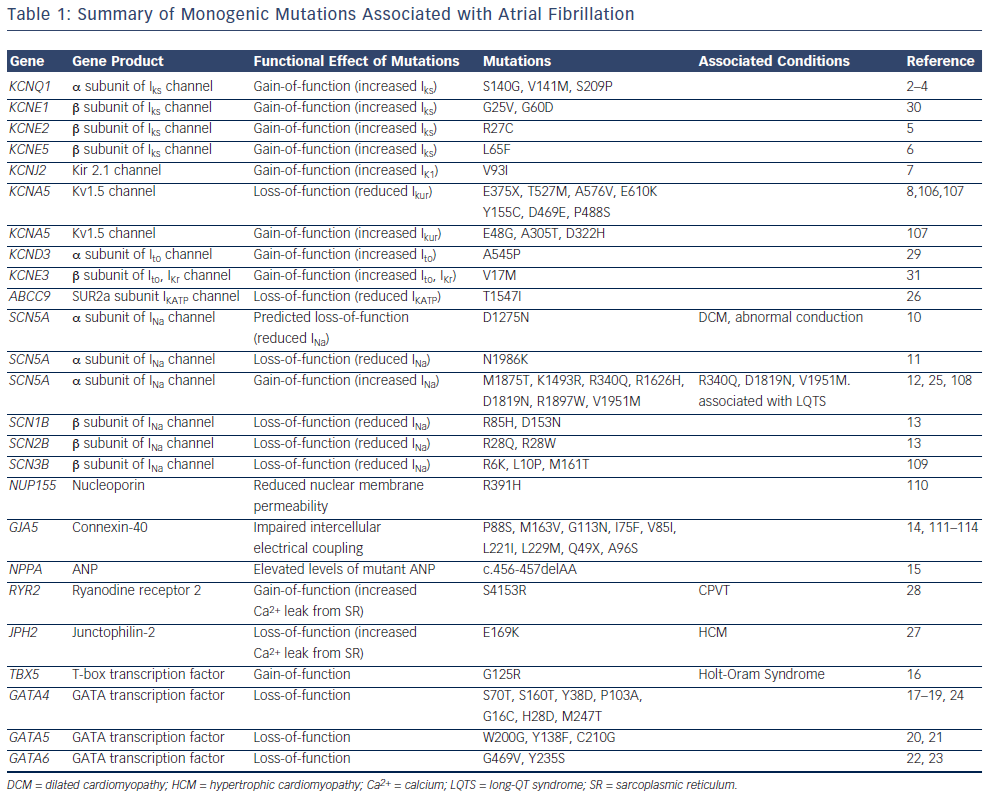